Toward the Realization of MVTX Upgrade
Define a clear procedure with ALD how to proceed with MVTX proposal 
MVTX group should propose a plan to ALD how to proceed with project milestones, and get feedback from ALD and DOE. 
MVTX group should update project funding & timeline with ALD and DOE

MVTX consortium updates the proposal, cost, schedule and resources
Science and simulations 
Project cost & schedule
Institutions’ roles
Bi-weekly project report and review
8/28/17
MVTX Project Planning
1
Path Forward - draft
Implement recommendations 
Follow up findings and recommendations
Develop a draft plan to address recommendations in next 2 weeks
this document
Discuss with ALD in ~2 weeks about the plan and develop 
Bi-weekly MVTX consortium meetings till full proposal submission 

 Milestones 
Update proposal in next 2 months,  ~10/15
Work with ALD to communicate with DOE about budget & timeline, 11-12/2017
Workout a preliminary MOU with CERN, ~12/2017
Full proposal ready for submission,  ~end of 12/2017
Goal: obtain at least partial funding in late FY18/early FY19 to start stave production at CERN after ~8/2018.   

MVTX workfest ~Dec. 8/10 to push for the final proposal?
sPHENIX collaboration meeting @ Santa Fe, Dec. 8-10, 2017
Dec. 5-7(Tue-Thur) or Dec. 11-13 (Mon-Wed)
8/28/17
MVTX Project Planning
2
Action items from the MVTX DR (I)from 8/29/2017 discussion
1.     Solicit multiple theory predictions – December 2017 - Grazyna 
2.     Refine the three key physics plots – October 2017 - All
3.     MoU with CERN for stave production – December 2017 
4.     Refine cost estimate with CERN – DONE
5.     QA plan for tests (size of the readout and cooling needed at LBNL and BNL) – October 2017- Giacomo
6.     Cost of building two inner layers – DONE  
7.     Scenarios for repair and replacement – October 2017 – Giacomo 
8.     Refine estimates for engineering design -  End September- 2017 – Bob, Walter, Kelsey MIT-LANL –
 9. Include Cost of Extension cables Ming – End September 2017
8/29/17
Maria Chamizo-Llatas
3
Action items from the MVTX DR (II)
10.     Consider including UV sterilization of demineralized water in cooling plant – MIT – Kelsey – October 2017
11.  MoU with key production sites – December 2017  
12.  Optimize design of INTT and MVTX simultaneously – Feb-March 2018 – this will need sometime
13.  Re-evaluate mechanical engineering costs once INTT and MVTX are final – after March 2018 – too late. Here one should make sure that the contingency is properly estimated to absorb cost variations due to different designs.    realistic contingency on carbon structures – End September 2017
14.  Develop a Project Management Plan – September 2017 –Understand how detailed this plan needs to be at this stage of the project. If PMP needed draft by October 2017 - Maria
15.  Clearly define scope, WBS dictionary, deliverables – October 2017 – again I am not sure if all this is needed at this stage of the project, but can be done – Maria/All
16.  Evaluation and documentation of risks – October 2017 – Giacomo – Dave -
8/29/17
Maria Chamizo-Llatas
4
Summary of MVTX BNL Directors Review Report
Overall very positive 
Scientific case is compelling and drastically enhances the physics capabilities of sPHENIX
The conceptual design is technically sound and will likely meet or exceed the expectations for the program
The costs are reasonably well understood
The technically driven schedule is well defined and well organized 
The resources are reasonably well defined 
 the risks on hardware and electronics are well understood and actively being studied
Overall integration is well understood. The mechanical integration is not fully defined.

Good recommendations
8/28/17
MVTX Project Planning
5
Conclusions & Final Recommendations
We would like to thank the MVTX team for their hard work in preparing for the Review and we thank the three external laboratories (LANL, LBNL and MIT) for sending their speakers to BNL during these tight financial times. 

The MVTX project has made excellent progress since the last review and it is worth noting that the Science case for the detector has been especially well articulated with up to date simulations and performance studies. 

We recommend that the MVTX project proceed with the process of submitting a full proposal to the DOE Office of Nuclear Science.
8/28/17
MVTX Project Planning
6
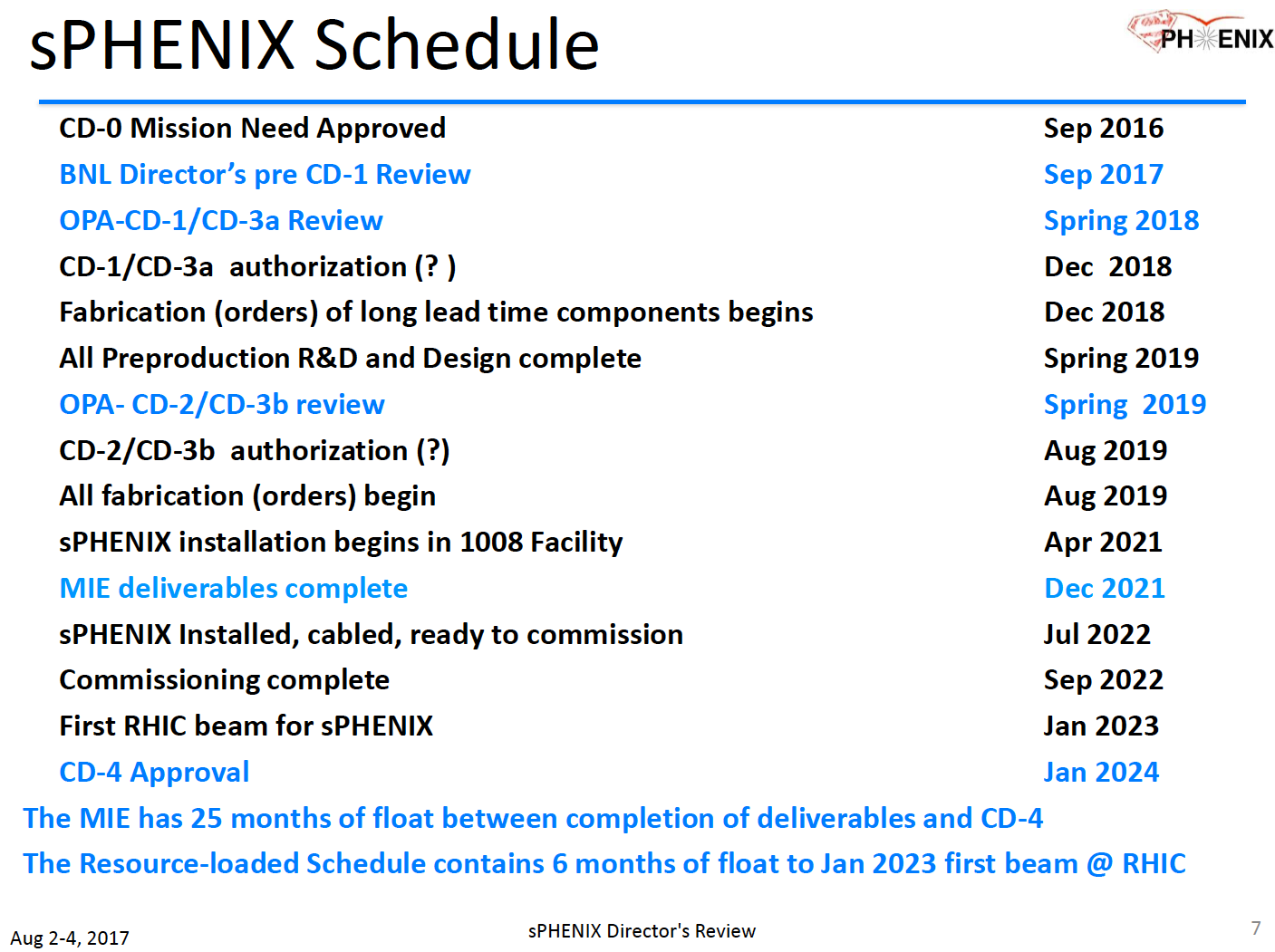 sPHENIX Baseline
8/28/17
MVTX Project Planning
7
Summary: Project Tasks and Timeline
FY2018
FY2020
FY2021
FY2019
FY2016
FY2017
CD-1: 
Spring 18
sPHENIX
baseline
- Installation:4/2021 
- Commission, 9/2022
- 1st bean: 1/2023
CD-0
9/2016
ALICE ITS/IB 
prod. ends
Readout R&D
Mech. design 
@LANL/ALICE/UT-A
A schedule driven project!
Key R&D
LDRD@LANL
Mech. Integr.
& Prototype  
@LANL/MIT/LBNL
Stave prod.&test  @CERN;
  C-Stru. Prod.   @LBNL

  “RU” & “FELIX” 
   Prod. @US
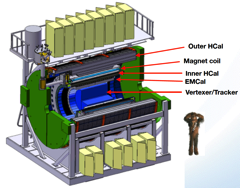 Detector Assembly 
& Test @LBNL
MAPS Prod. & QA 
@ALICE
Production
Det. Install. 
     @BNL
8/3/17
Ming Liu, sPHENIX BNL Director's Review
8
LDRD – MVTX Key Tasks/Milestones
10/18
10/17
10/19
7/17
End of LDRD
RUv1.0/FELIX1.5 Integration 

40MHz,  7/17-12/17
Today
RUv1.x/FELIX2.0, 10MHz,
    
10/17 – 6/18
Test Beam, tracking performance 

analysis, physics sim, NIM paper etc.   
            1/19 – 9/19
LDRD
MVTX Design Review 7/2018
System test, cosmic & source 

6/18 - 1/19
MVTX: 2018 – 2021
Stave Production, procure FPGA, GBT etc.

8/18-4/19
BNL Director Review
7/10-11, 2017
Electronics Production

1/19-6/19
8/3/17
Ming Liu, sPHENIX BNL Director's Review
9
Recommendations and Action Items and Plan
8/28/17
MVTX Project Planning
10
Scientific Program
The collaboration is encouraged to solicit multiple theory predictions in the range where new measurements can be made with sPHENIX, including error bars demonstrating how the MVTX can clarify the theoretical uncertianties. Calculationshould be done on realistic hydo codes and tuned to soft spectra.

Actions & Plan:
MVTX group has been working closely with sPHENIX HF-Jet Topical Group to fully develop the heavy flavor physics physics program.   Besides the LANL model (Ivan Vitev et al), several other theoretical models calculations are being produced through collaborations with TAMU (Ralf Rapp et al, transport model), Duke (more realistic Longevian transport model) and SUBATECH (transport, event-by-event), as well as LBNL (X-N Wang et al, HT) and JetScape collaboration. 
Update theoretical model predictions by 12/2017
8/28/17
MVTX Project Planning
11
Simulations
Findings: 
3 key physics plots
B-jet R_AA
B-hadron R_CP
B-hadron v_2 
Simulation techniques are state of the art, well done

Recommendations
Refine 3 key physics plots, same style etc. These are essential component of the Science Case for the MVTX project.
Continue improve simulations. Demonstrate the degree to which sPHENIX(w/ MVTX) can resolve the situation at the LHC where loght and heavy flavor R_AA overlaps each other.

Actions & Plan:
Refine the 3 key plots and other physics and detector performance plots by the end of 10/2017
Update tracking and B-tagging simulations, 12/2017
8/28/17
MVTX Project Planning
12
Sensors
Negotiate MOU ASAP between CERN and sPHENIX/BNL to produce staves at CERN
Refine stave cost estimate 
Work out QA plan for the MVTX
Prepare for disastrous scenarios (happened to PHOBOS, STAR and PHENIX), encourage the team to consider building a full copy 
Refine scenarios for repair and replacement 

Actions & Plan:
Already obtained quote on staves, $11,500 CHF, 07/2017. 
Produced cost estimate to produce additional staves for a full copy of the two inner layers, with +10% spares. Project file updated
A preliminary MOU with CERN for stave production,  by 12/2017
Develop/update QA plan for stave and system test at LBNL and BNL, will follow closely the ALICE QA plans,  10/2017
Refine repair and replacement plan for staves and electronics, 11/2017
Refine alternative sites stave production plan, such as CCNU, and associated changes in cost & schedule & risks, 12/2017
8/28/17
MVTX Project Planning
13
Mechanical Design and Cooling
Refine cost estimate of modifying ITS carbon 
Include UV sterilization of the demineralized water in the cooling system
Move forward with MOUs with key production sites such as CERN, LANL and LBNL

Actions & Plan:
Refine the estimates for ITS carbon structure redesign/modification, 9/2017
 include UV sterilization to the cooling system, 10/2017
Establish MOUs with key production sites, CERN, LBNL, LANL, UT-Austion, BNL  et al, 12/2017
8/28/17
MVTX Project Planning
14
Electronics, DAQ and Readout
LANL LDRD is important 
DCS may need new hardware desgin
Interface to sPHENIX DAQ is well planned
Adopting ALICE/ATLAS hardware is a good approach 
Interface cable evaluations to confirm the feasibility of the extension 

Actions & Plan:
Collaboration between LANL LDRD team and CERN ALICE/ITS Upgrade Groups, CERN, UT-Austin, LBNL, BNL/ATLAS, BNL/sPHENIX 
Readout & sPHENIX DAQ integration, 12/2017
Will use/modify ALICE DCS Control system , 12/2017
LDRD milestones:
Readout chain with FELIX v1.5 @LHC clock, 12/2017
Full “sPHENIX” readout chain with FELIX v2.0 @RHIC clock, 6/2018
Interface cable tests, 12/2017
8/28/17
MVTX Project Planning
15
Integration with sPHENIX
There is a conflict between MVTX and INTT, optimize the mechanical design of INTT and MVTX, simultaneously 
Re-evaluate the mechanical engineering costs

Actions & Plan:
Optimize the design of MVTX and INTT integration, 2/2018
Carry out MVTX readout extension cable R&D, 12/2017
Update engineering and production cost after the initial MVTX/INTT integration design, 3/2018 (too late?)
8/28/17
MVTX Project Planning
16
Cost and Schedule: Comments
Mechanical engineering cost 
Only 6-month of schedule float 
NOTE: with the delay of sPHENIX baseline, now we have >12 months float 
Funding challenge in FY18
MOU and contract with CERN ASAP to produce staves

Actions and Plan:
Re-evaluate the engineering cost of redesign/modification of mechanical system, 9/2017
Work with ALD and DOE to update MVTX project cost and schedule plan, 11-12/2017
Preliminary MOU with CERN to produce staves, 12/2017
8/28/17
MVTX Project Planning
17
Project Management Plan
Develop a Project Management Plan
Cleary define the scope of the project by developing a WBS dictionary and a list of deliverables 
Consider evaluating and documenting all risks associated with cost, schedule, and procurements

Actions & Plan:
A draft being developed based on PHENIX/FVTX PMP document, 9/2017
Need to understand the requirements (from ALD and Committee)  for a project at this early stage, 9/2017
Requires project $$ to finalize the Plan document.
Evaluate and document risks and mitigations, 11/2017
8/28/17
MVTX Project Planning
18